PhET Balancing Lab
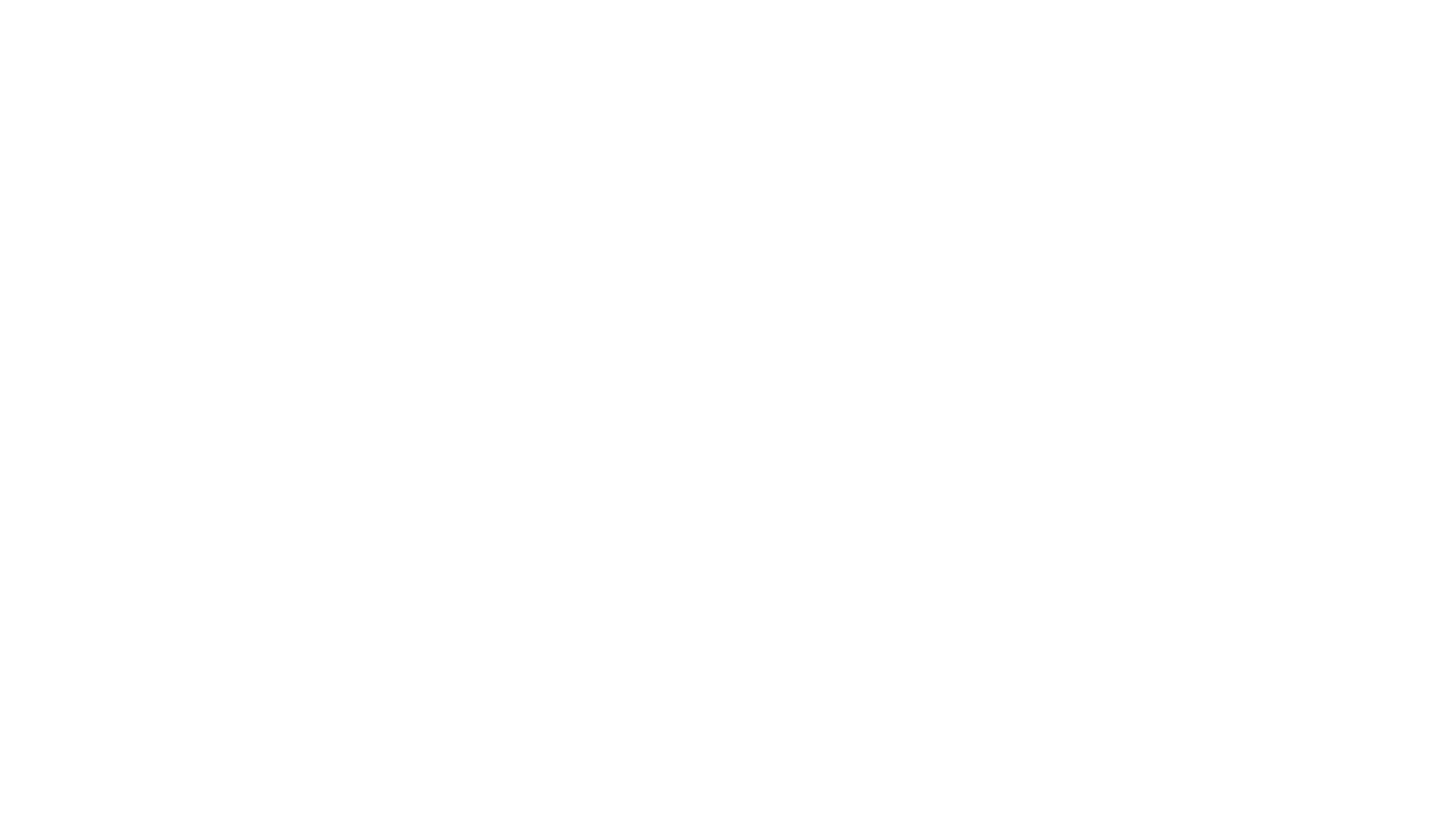 Where to go?
Search in Google: 				PhET Balancing Equations